ПРОГРАММА СОВЕРШЕНСТВОВАНИЯ НАУЧНОЙ СФЕРЫ РЕСПУБЛИКИ БЕЛАРУСЬ  2014-2025
I	технологический уклад  –Начало Первой промышленной революции
1772 год -создание Ричардом Аркрайтом прядильной машины «Water frame» и строительство им текстильной фабрики в Кромфорде.
II	технологический уклад  –Эпоха пара
1825 год	Паровоз Locomotion № 1, строительство железной дороги Стоктон — Дарлингтон.
III	технологический уклад  –Эпоха стали (2-я промышленная революция)
1875 год	Изобретение бессемеровского процесса, создание на базе конвертера Бессемера завода Edgar Thomson Steel Works в Питтсбурге.
IV	технологический уклад  –Эпоха нефти
1908 год	Внедрение на предприятиях Форда ленточного конвейера, начало выпуска автомобиля Ford Model T.
V	технологический уклад  –Эпоха компьютеров и телекоммуникаций
1971 год	Первое употребление названия «Силиконовая долина», появление первого микропроцессора Intel 4004.
VI	технологический уклад  –Нанотехнологии
2004 год	Графен — монослой атомов углерода, полученный  в Манчестерском университете.
1. Первая промышленная революция 
(использование  мускульной энергии животных, 
энергии силы природы: ветра и воды.
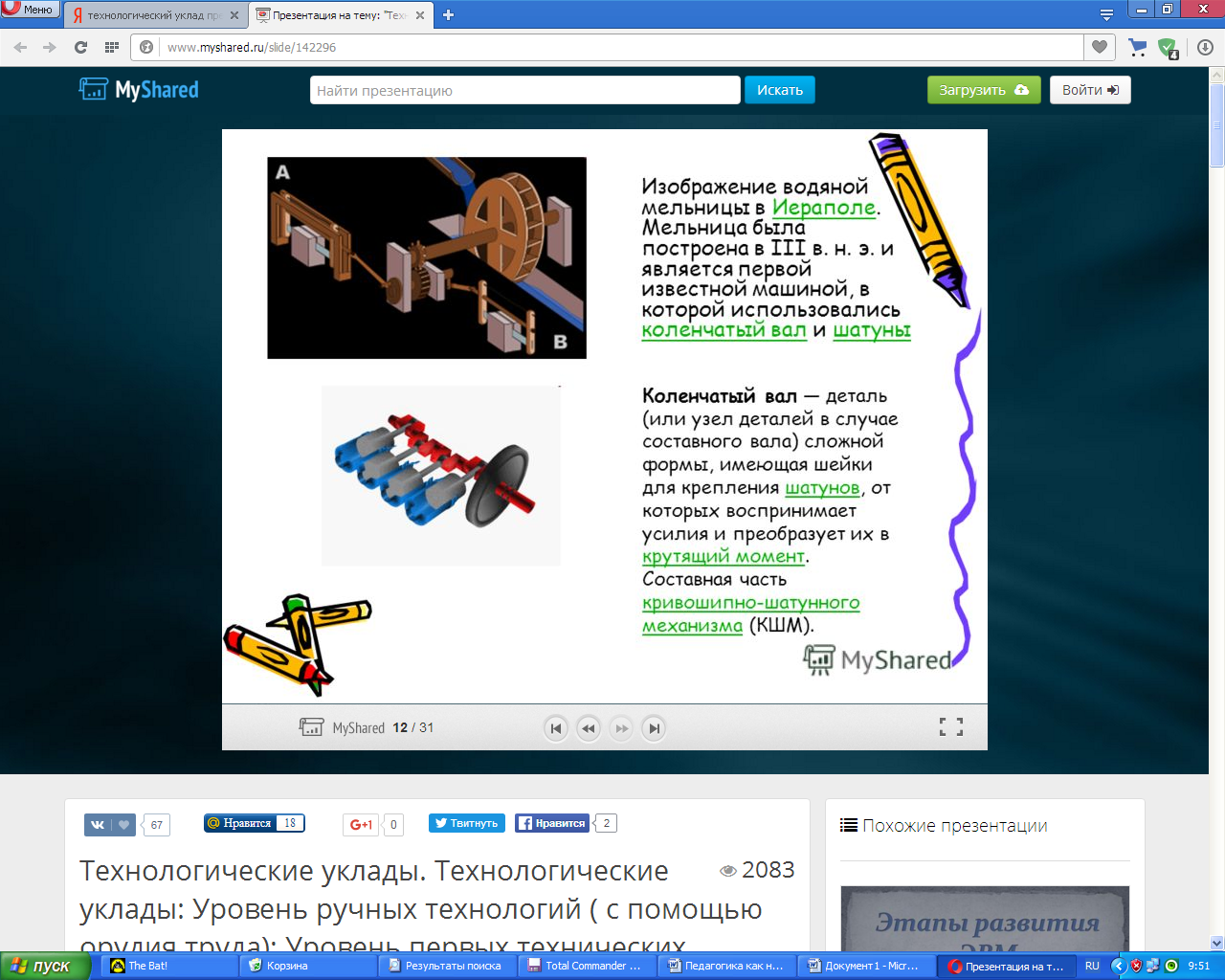 2. Эпоха пара 1825 (использование энергии пара, паровоз  Locomotion № 1, строительство железной дороги
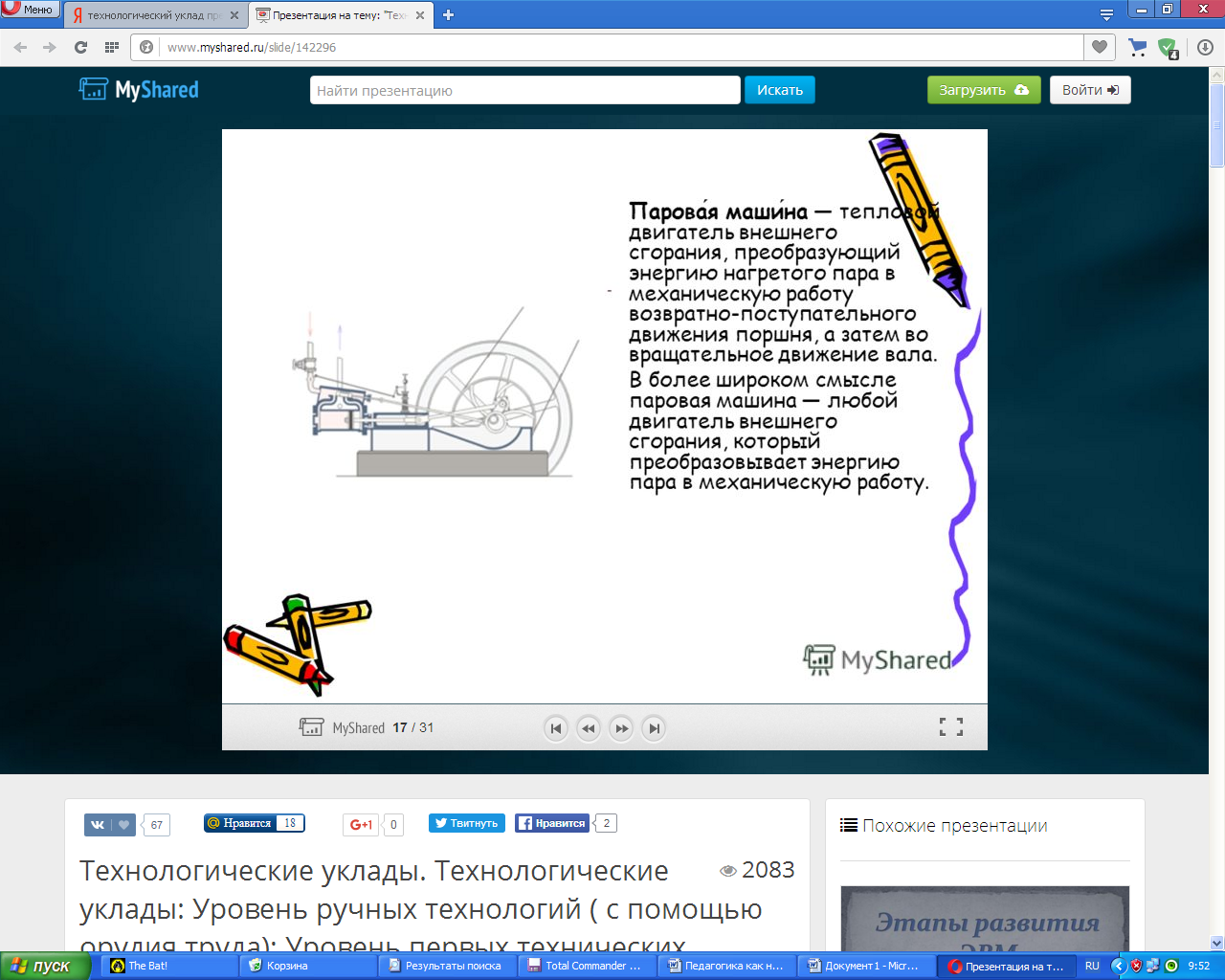 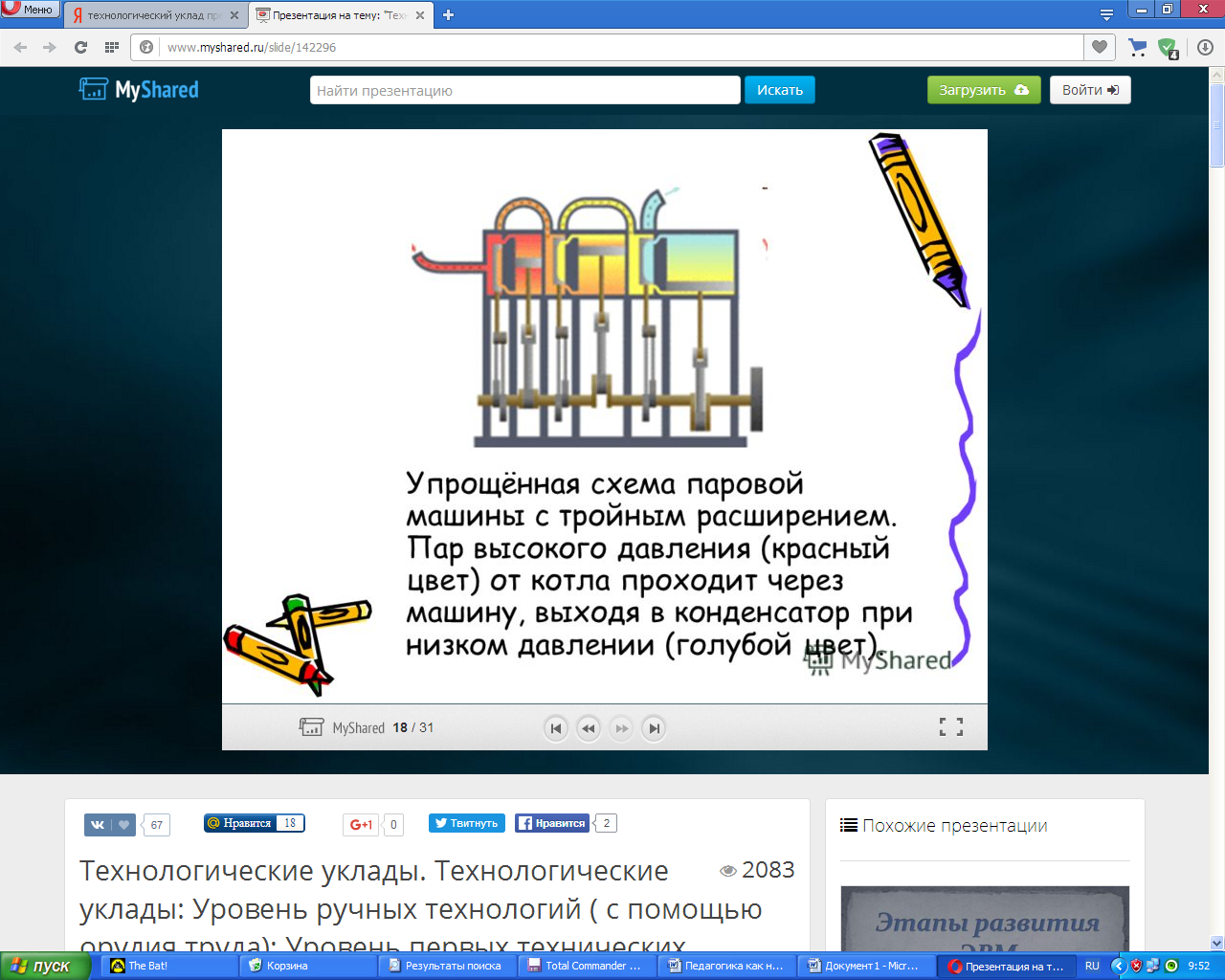 III	Эпоха стали (Вторая промышленная революция)	1875 год	Изобретение бессемеровского процесса, создание на базе конвертера Бессемера завода Edgar Thomson Steel Works в Питтсбурге
Чугун заливается в конвертер. Наполнив конвертер, его поворачивают в вертикальное положение и через отверстия в дне начинают вдувать воздух, который пузырьками проходит через расплавленный металл. Кислород воздуха при этом приходит в соприкосновение с каждой частицей чугуна и в результате соединяется с углеродом, находящимся в чугуне, совершенно так же, как углерод угля, сгорая, соединяется с кислородом воздуха. После окончания процесса в конвертере образуется железо, в которое затем добавляют строго определенную дозу примеси, содержащей углерод, поддерживающий дальнейший процесс окисления железа. В результате в конвертере образуется сталь, содержащая требуемый процент углерода.
 
В конвертере 10-15 т чугуна превращается в железо или сталь в течение 10 мин.,  раньше требовалось две недели работы старого кричного горна. Бессемерование стало внедряться в металлургическое производство лишь с 70-х гг. XIX в., спустя 20 лет после изобретения. На крупных металлургических заводах производительность конвертеров с 1870 по 1903 г. увеличилась в 62,5 раза.
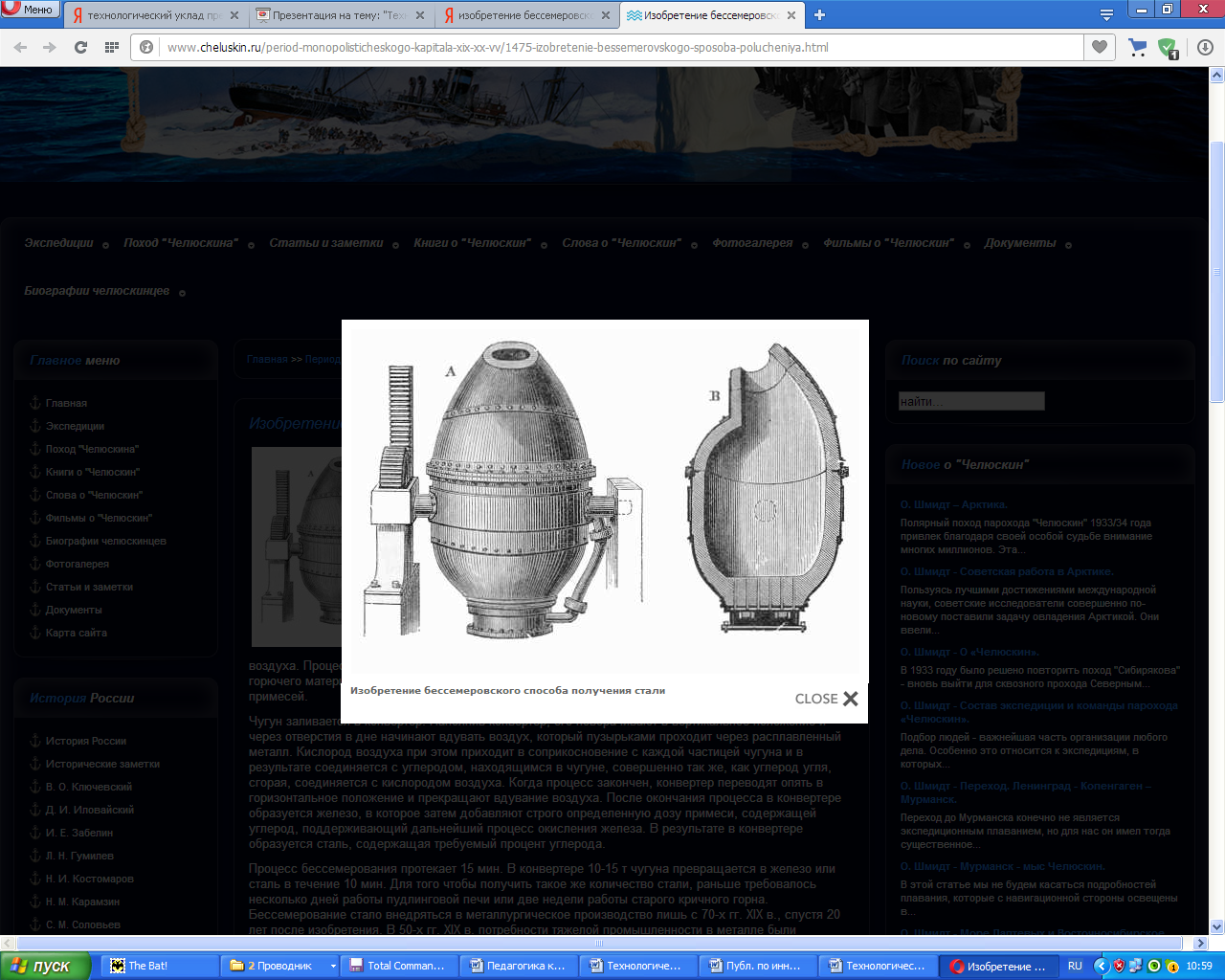 IV	Эпоха нефти	1908 год	Внедрение на предприятиях Форда ленточного конвейера, начало выпуска автомобиля Ford Model T.
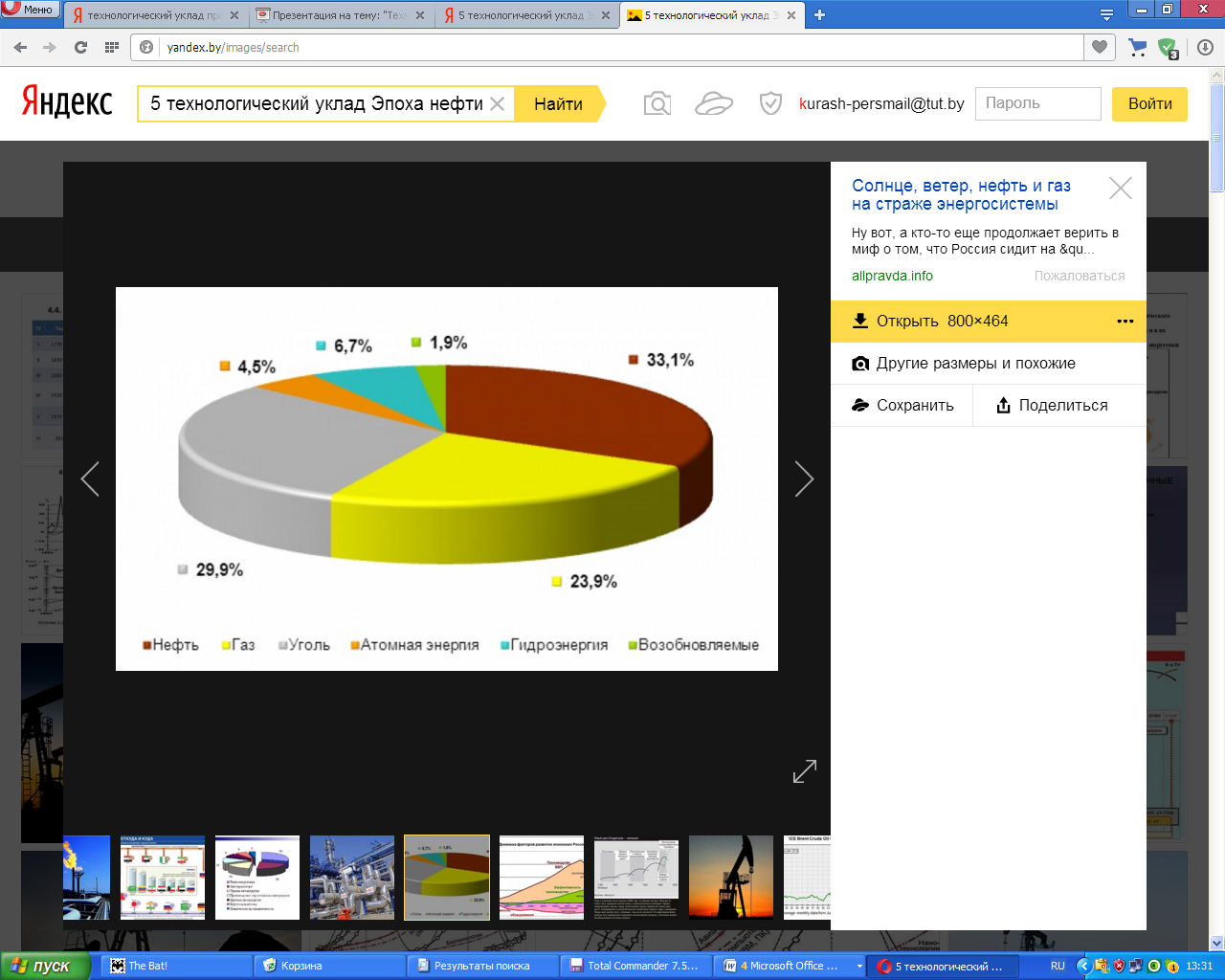 V	Эпоха компьютеров и телекоммуникаций (Научно-техническая революция)	1971 год	Первое употребление названия «Силиконовая долина», появление первого микропроцессора Intel 4004.
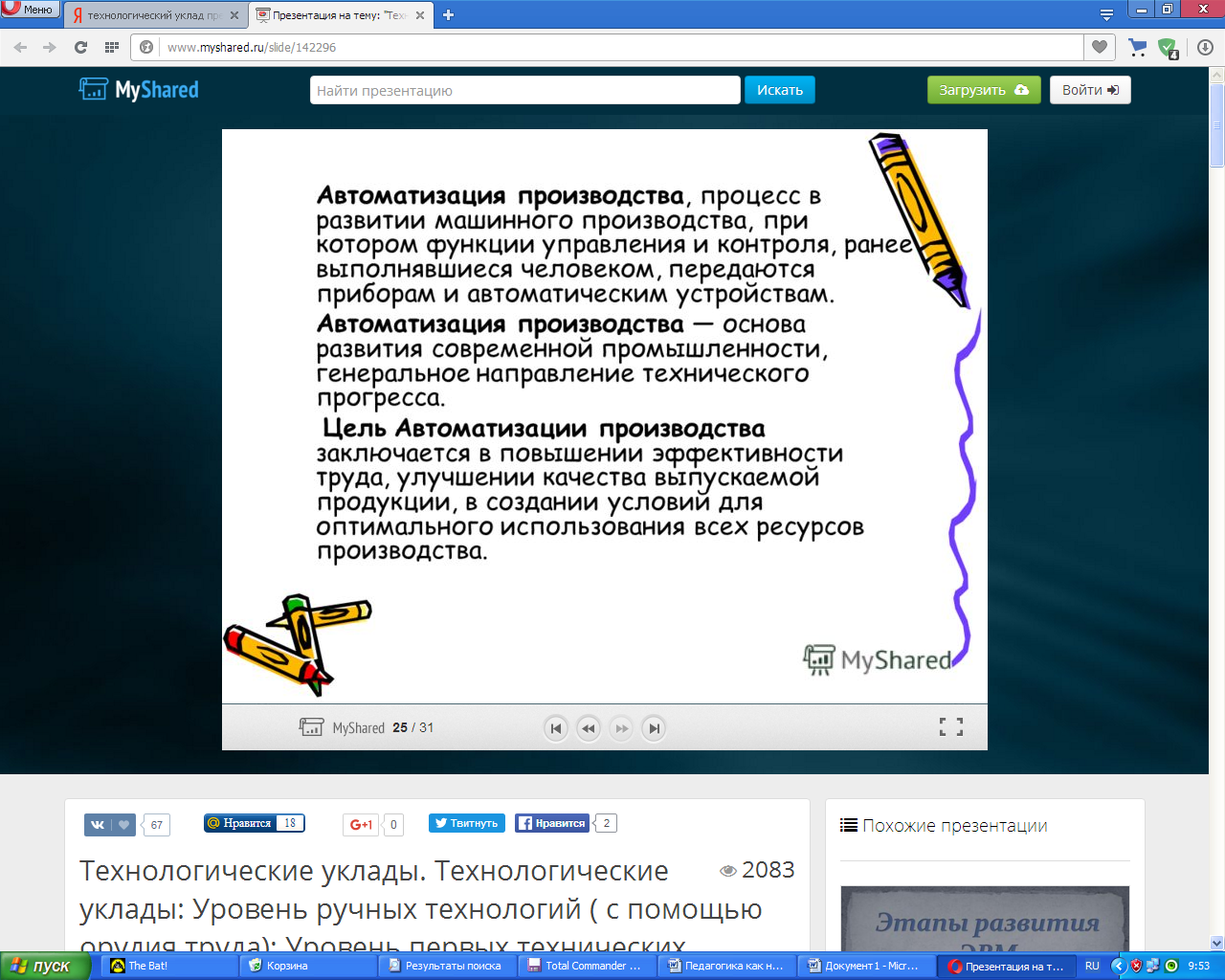 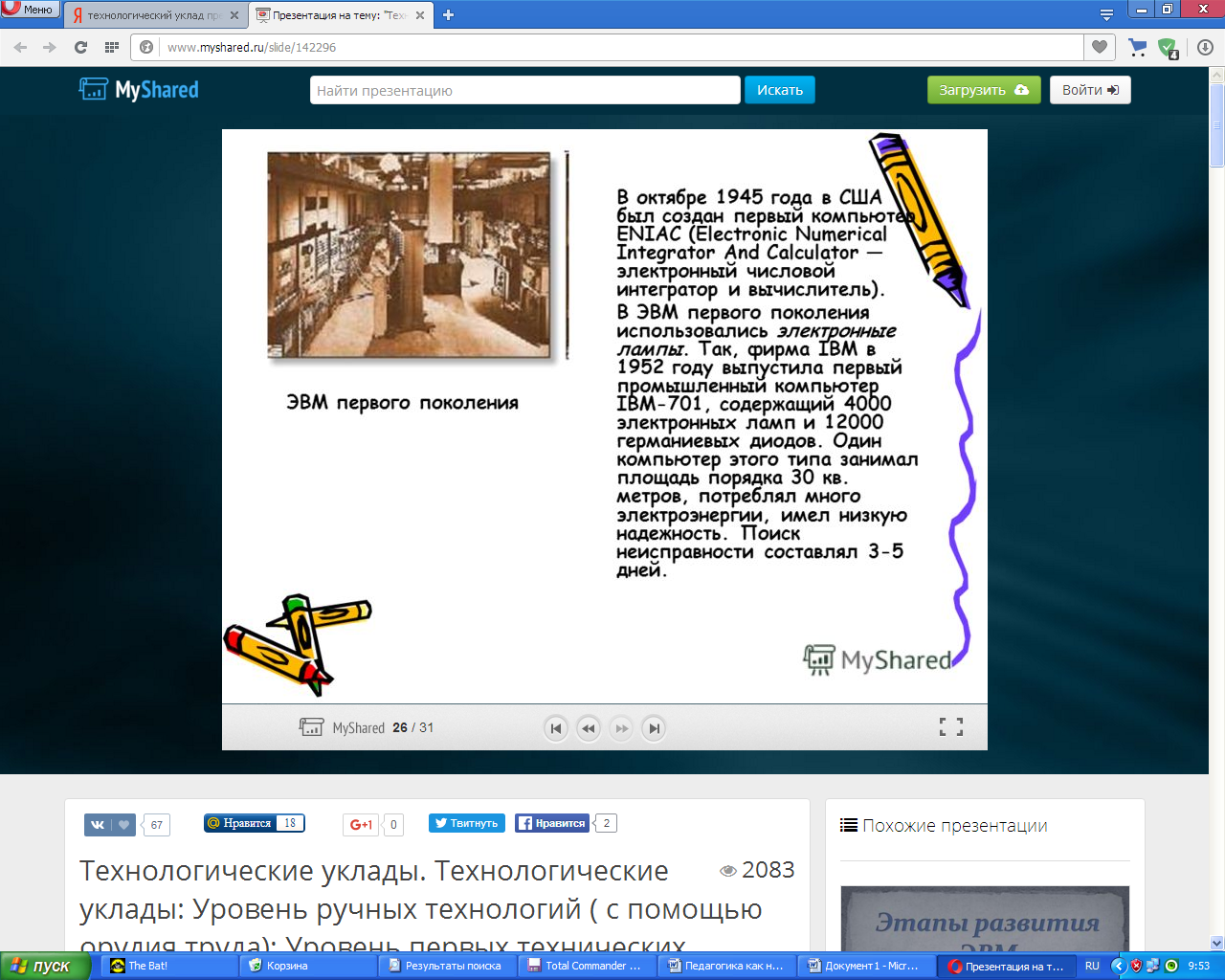 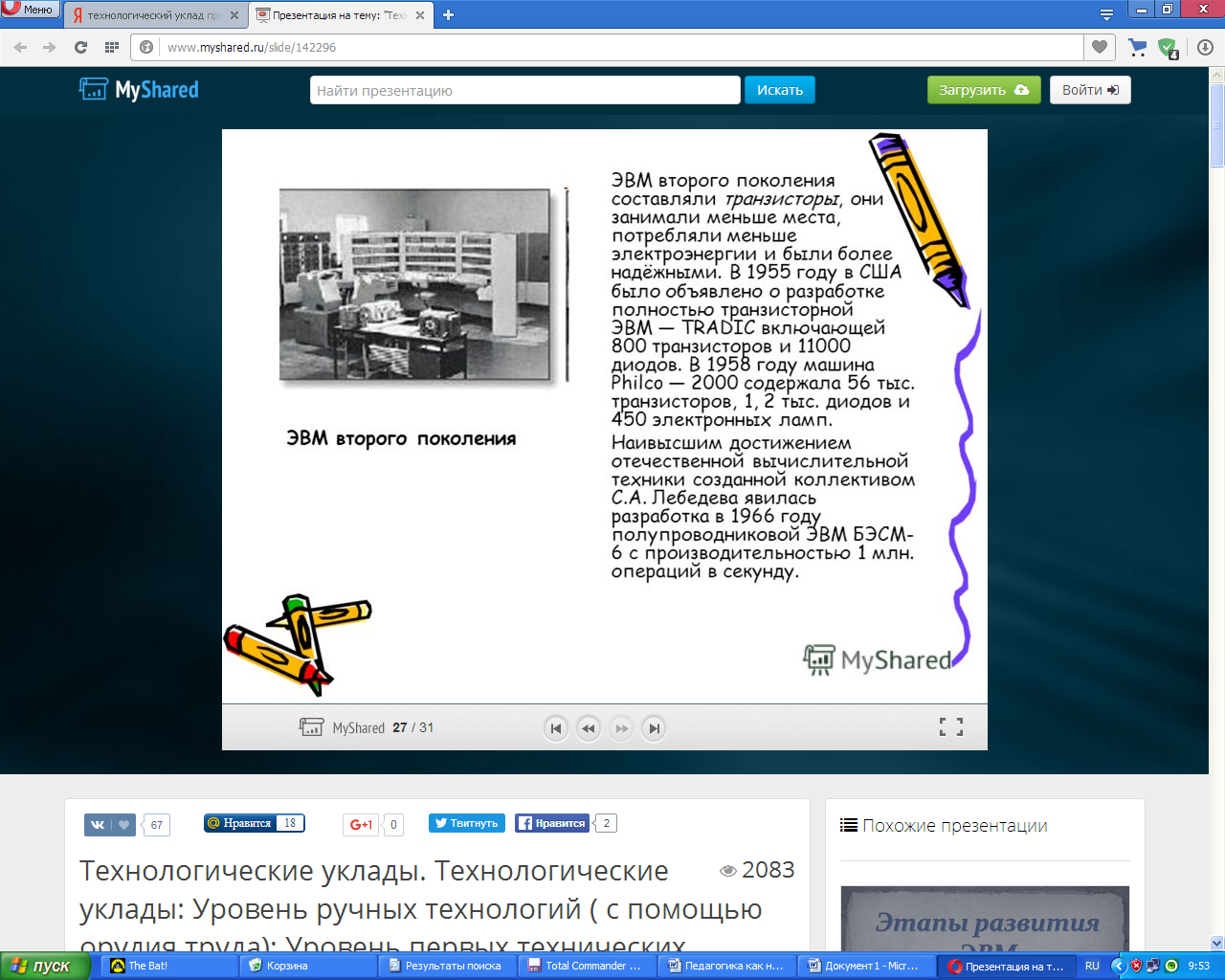 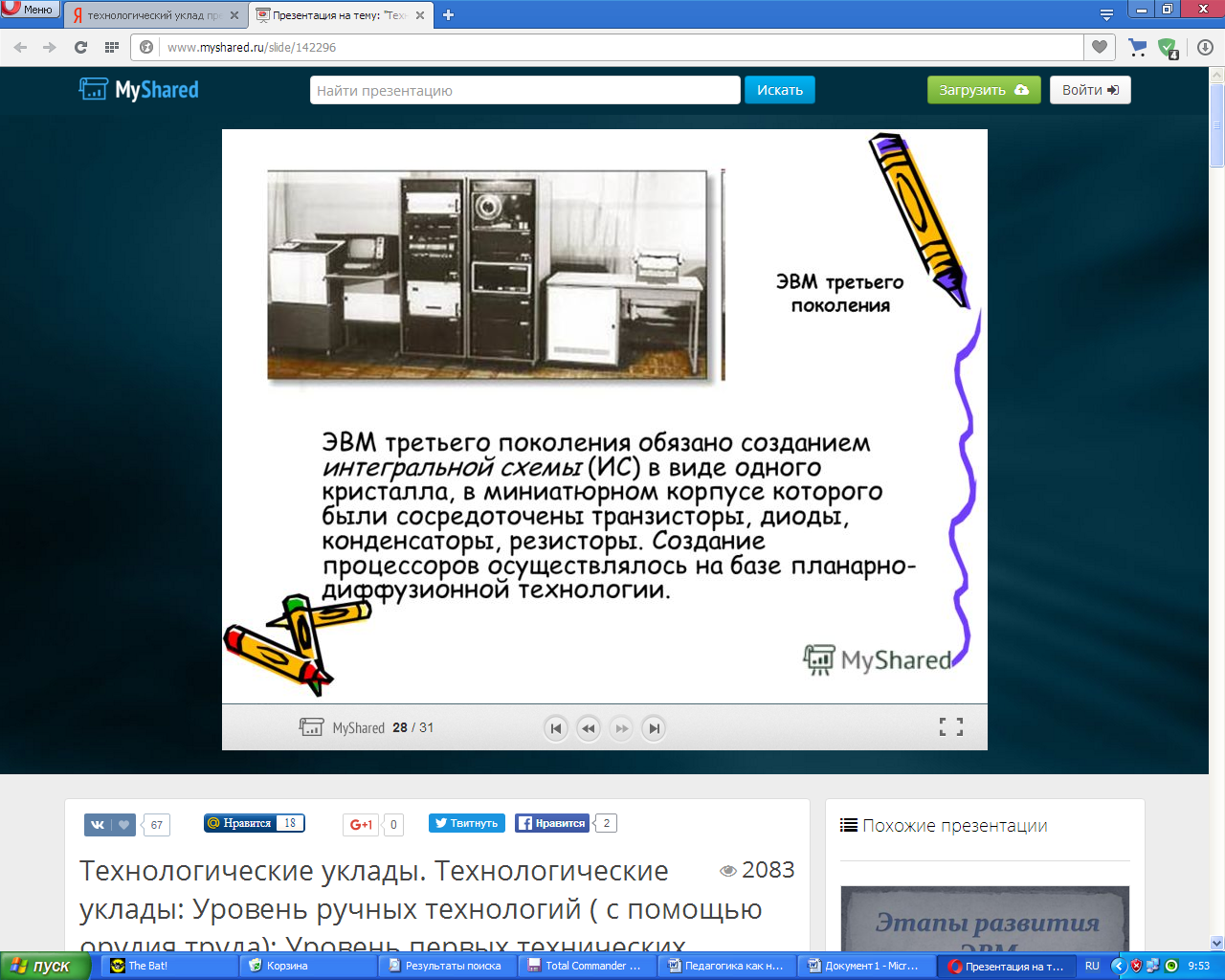 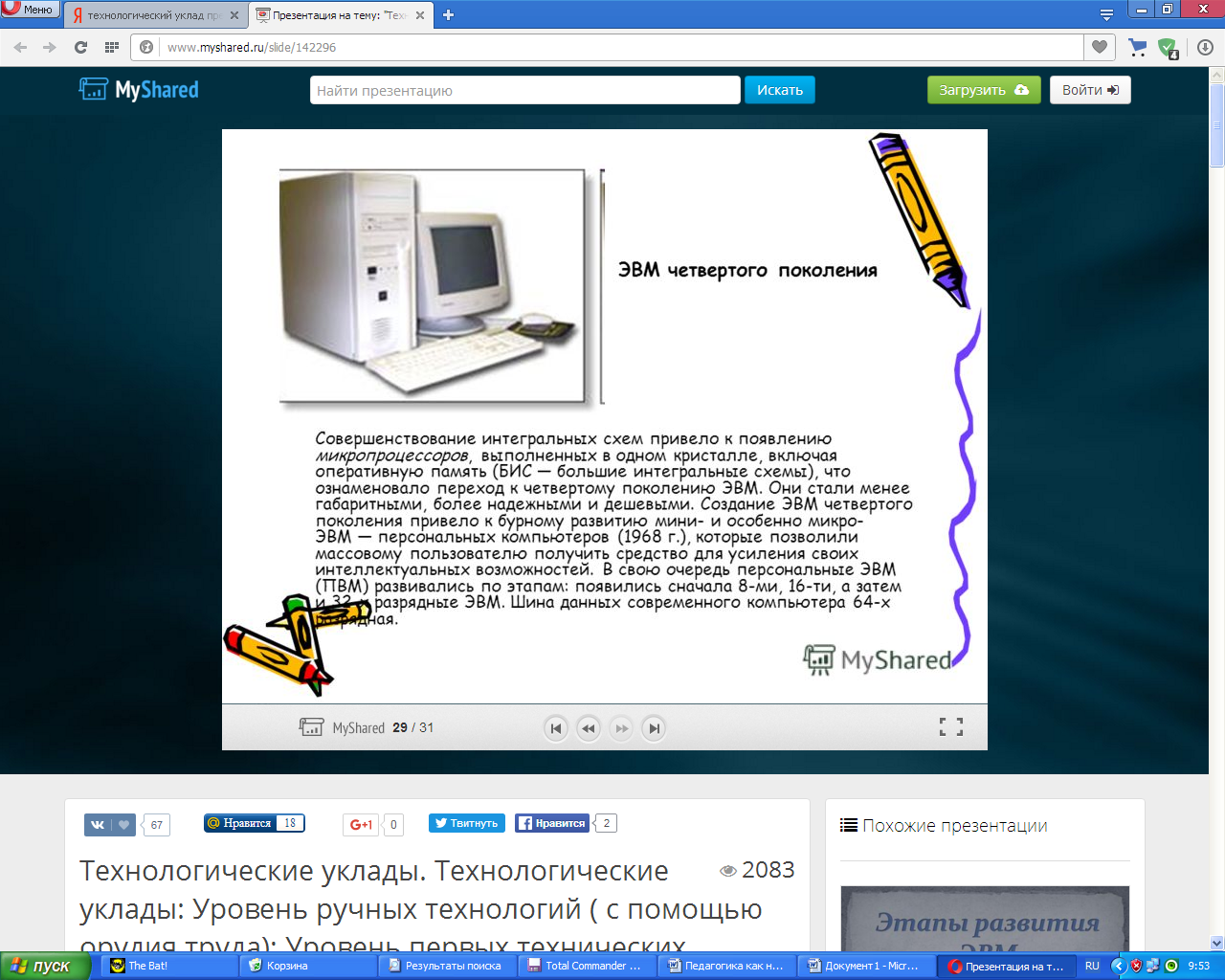 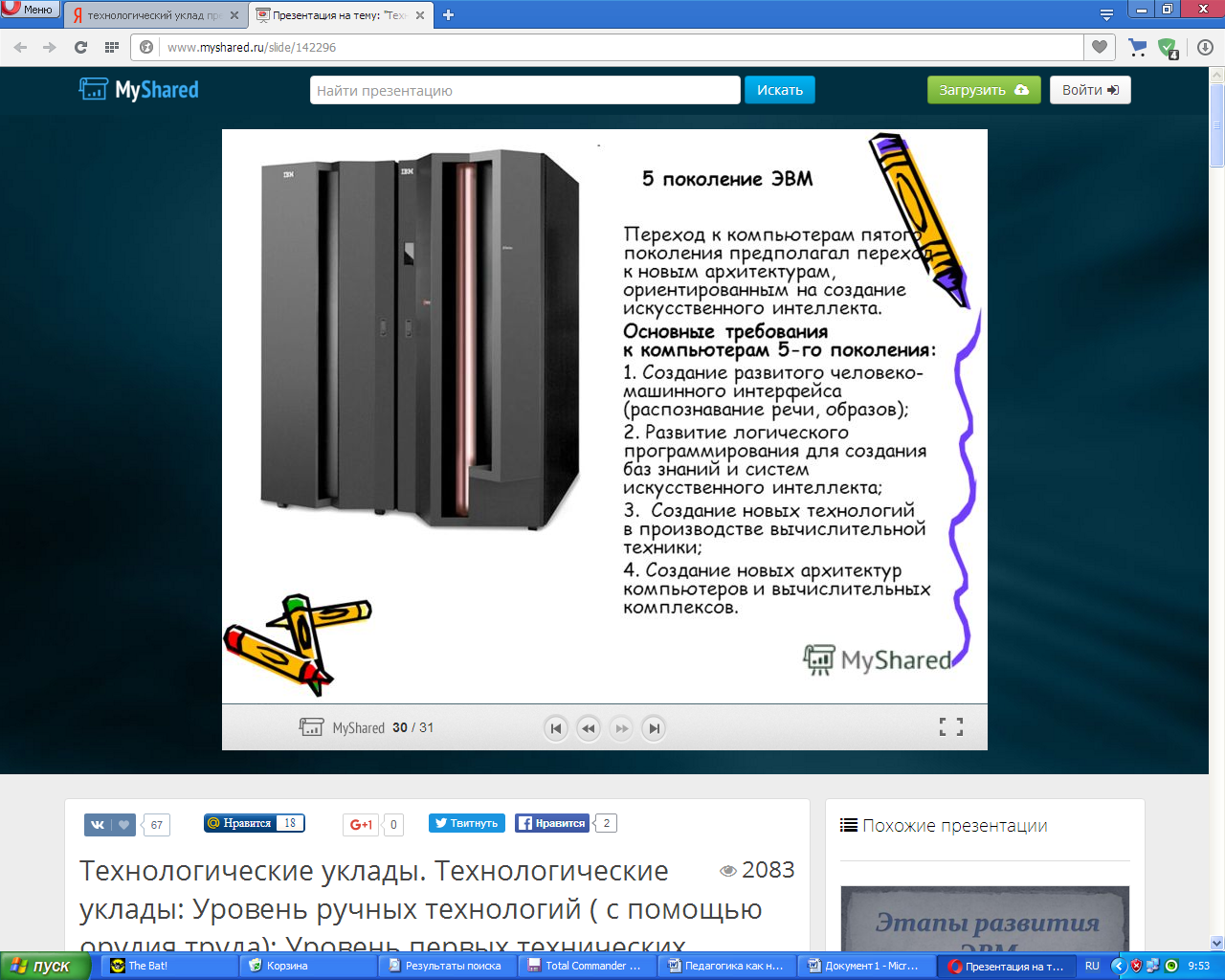 VI. Нано-биотехнологии, наноэнергетика, молекулярная, клеточная и ядерная технологии, биометрика, нанобионика, нанотехнологии
Технологическая революция VI технологического уклада связана с открытием в 2004 году графена (монослоёв атомов углерода)  полученного  в Манчестерском университете и получила название эпохи  нанотехнологий.  Согласно прогноза известного российского  экономиста  академика Российской академии наук С.Ю. Глазьева преимущество применения разработок VI технологического уклада будет состоять в резком снижении энергоёмкости и материалоёмкости производства, в конструировании материалов и организмов с заранее заданными свойствами [1].
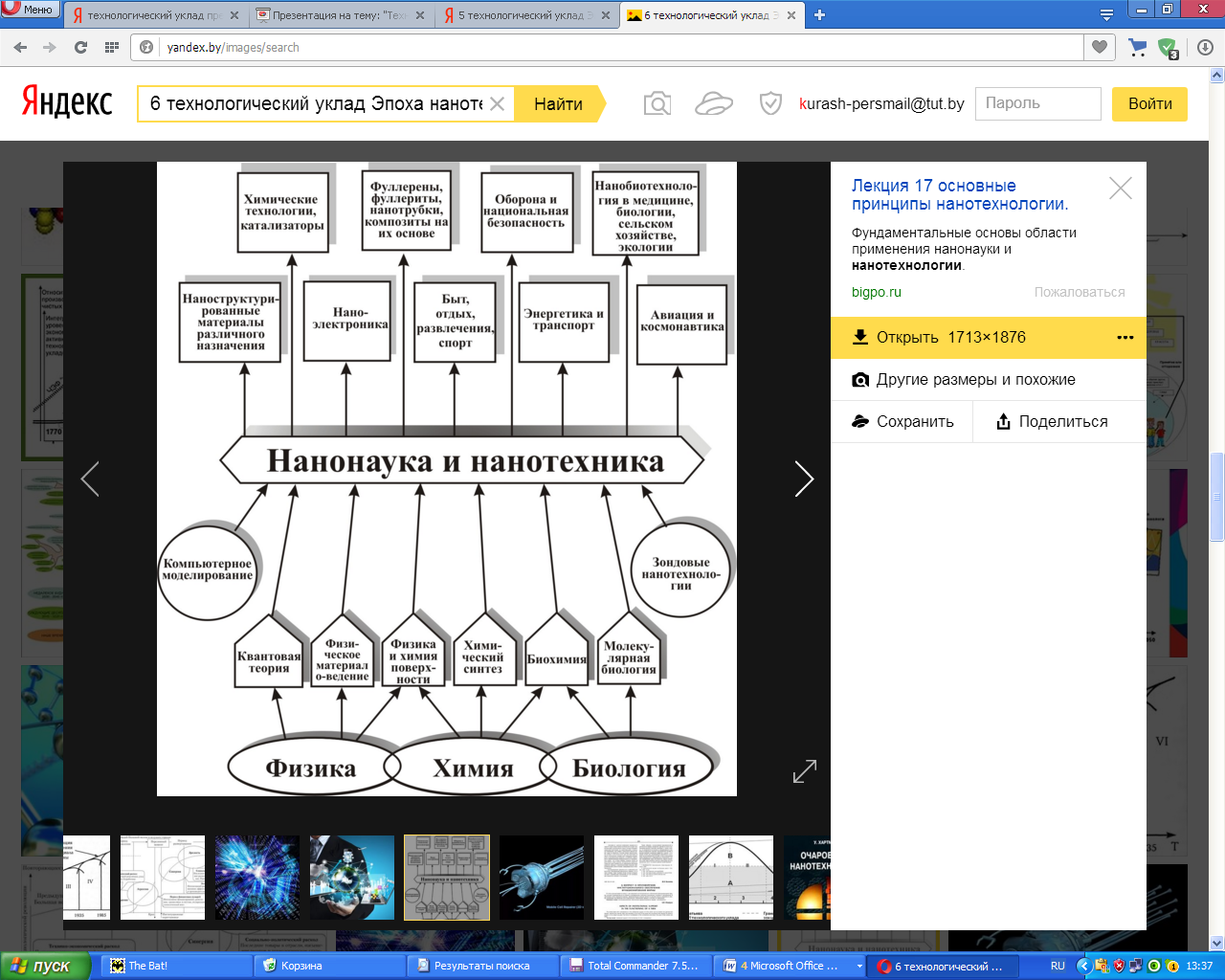 На базе УО МГПУ им.И.П.Шамкина и конкретно в этой лабоартории с использованием авторской установки --- разработан способ нанесения тонкопленочных кремнийсодержащих покрытий [3]. Тонкопленочное покрытие наносится из реакционно-способной плазмы, генерируемой дуговым плазмотроном для нанесения плазмохимических покрытий, содержащей продукты пиролиза кремнийсодержащих органических жидкостей и дополнительных неорганических реагентов, в результате протекания гетерогенной реакции осаждения тонкопленочного покрытия из газовой фазы на металлическую подложку, имеющую более низкую температуру. В результате такого характера образования и роста получаемое покрытие имеет химический состав, отличный от стехиометрического, и содержит в своем составе оксиды, карбиды и нитриды кремния, соотношение между которыми зависит от состава реакционной плазмы и режимов нанесения покрытия. Тонкопленочное покрытие имеет толщину до 1,5 мкм, при этом защитные свойства начинают проявляться при нанотолщинах (от 0,15 мкм). Получаемое тонкопленочное кремнийсодержащее покрытие не имеет кристаллического строения и представляет собой аморфную (стеклообразную) структуру. Осаждение из газовой фазы по механизму конденсации пар – жидкость – кристалл позволяет достичь высокой адгезии и сплошности наносимого тонкопленочного покрытия.
 
Преимущество рассмотренных технологий от традиционных заключается в их  увязке с нанотехнологиями, наноразмерными частицами, что позволяет приблизиться к созданию наноматериалов и решению важнейшей задачи промышленной отрасли - наноструктурированию систем.